Diritto internazionale privato
prof. Sara Tonolo –
GORIZIA, 17 maggio 2023-
1
LIMITI ALLA LEGGE APPLICABILE
L’ordine pubblico – art. 21 Roma I
Le norme di applicazione necessaria – art. 3 par.4
Norme a tutela di un interesse pubblico (politico, sociale, economico)
Applicabili a prescindere dalla legge richiamata
Vi rientrano norme a protezione di una parte contrattuale?
Nan lex fori sempre applicabili
Nan altro Stato applicabili solo se
Luogo di esecuzione del contratto
Illiceità adempimento contratto
Limite all’applicazione della legge straniera richiamata
Impiego non frequente
Coincidenza forum e ius
Ampia armonizzazione leggi nazionali Stati membri
Possibile utilizzo per applicazione legge Stato terzo
ORDINE PUBBLICO
Art. 21 Regolamento ROMA I: «L’applicazione di una norma di legge di un paese designata dal presente regolamento può essere esclusa solo qualora tale applicazione risulti manifestamente incompatibile con l’ordine pubblico del foro».

Limitata rilevanza: MANIFESTAMENTE INCOMPATIBILE

Prevalenza di questa norma sull’art. 16 l. 218/95.

VALUTAZIONE EFFETTUALE dell’ordine pubblico.
3
NORME DI APPLICAZIONE NECESSARIA
Art. 9 Regolamento ROMA I:
1: «Le norme di applicazione necessaria sono disposizioni il cui rispetto è ritenuto cruciale da un paese per la salvaguardia dei suoi interessi pubblici, quali la sua organizzazione politica, sociale o economica, al punto da esigerne l’applicazione a tutte le situazioni che rientrino nel loro campo di applicazione, qualunque sia la legge applicabile al contratto secondo il presente regolamento».
2.«Le disposizioni del presente regolamento non ostano all’applicazione delle norme di applicazione necessaria della legge del foro» - rilevanza delle norme di appl nec del foro;
3. Può essere data efficacia anche alle norme di appl nec del paese in cui gli obblighi derivanti dal contratto devono essere o sono stati eseguiti se esse rendono illecito l’adempimento del contratto, tenendo conto di
Natura
Finalità 
Conseguenze derivanti dalla loro applicazione
4
CRITERI DI COLLEGAMENTO SPECIALI
Criteri di collegamento speciali per i contratti in cui è presente una parte debole: consumo, lavoro, assicurazione /coordinamento con il Regolamento Bruxelles Ibis.
5
CONTRATTI DI CONSUMO-art. 6 Reg. ROMA I
Legge applicabile in mancanza di scelta
Scelta di legge
Libera
Espressa, o risultante chiaramente dal contratto
Salve le disposizioni imperative
Inderogabili per volontà delle parti
Tutela del consumatore: contratto assimilato ad uno interno
Residenza abituale: nozione
Definita solo per persona fisica nell’attività di impresa
Centro degli interessi principali

Ratio: tutela del consumatore, legge  conosciuta o conoscibile facilmente
CONTRATTI INDIVIDUALI DI LAVORO: art. 8
LEGGE SCELTA DALLE PARTI
o
LEGGE DEL LUOGO IN CUI IL LAVORATORE SVOLGE ABITUALMENTE IL PROPRIO LAVORO anche se inviato temporaneamente in altro luogo
o
LEGGE DEL LUOGO DI ASSUNZIONE
A meno che….
LEGGE DEL COLLEGAMENTO PIU’ STRETTO
CONTRATTI INDIVIDUALI DI LAVORO: scelta di legge
LEGGE SCELTA DALLE PARTI: LIMITATAx:
NON può privare il lavoratore della protezione assicuratagli dalle disposizioni alle quali non è permesso derogare convenzionalmente in virtù della legge che in mancanza di scelta sarebbe stata applicabile in base ai par. 2-3-4 (luogo di esecuzione abituale del lavoro/luogo di assunzione/collegamento più stretto).
PROTEZIONE DEL LAVORATORE NORME DI APPLICAZIONE NECESSARIA-CONTRADDIZIONE GIURISP CGUE e DIRITTO CODIFICATO?
Neutralizzazione delle norme di applicazione necessaria nazionali in quanto ostacolo all’esercizio delle libertà comunitarie di circolazione, di stabilimento e di prestazione di servizi.
Creazione di norme di applicazione necessaria europee.
9
INFLUENZA DEL DIRITTO UE SULLE NORME DI APPLICAZIONE NECESSARIA
CGCE 23.11.1999 Arblade: imprese francesi inviano lavoratori in Belgio per svolgere lavori di costruzione; le autorità belghe intendono far rispettare disposizioni nazionali di diritto del lavoro: imprese francesi lamentano contrarietà a dir. UE – CGCE ordina disapplicazione – conferma in: CGCE15.3.2001, Mazzoleni; 25.10.2001, Finalarte; 24.1.2002, Portugaia; 30.9.2003, Inspire Art.
10
INFLUENZA DEL DIRITTO UE SULLE NORME DI APPLICAZIONE NECESSARIA
2) CGCE 9.11.2000  - Ingmar – contratto di agenzia tra società della California e agente che lavora in Gran Bretagna, sottoposto a l. della California; l’agente viene licenziato e reclama indennità prevista da l. inglese in attuazione di dir. ue su agenti commerciali; CGCE gli dà ragione affermando che si tratta di disposizioni imperative da applicarsi anche quando il contratto sia sottoposto a legge non UE – norme di applicazione necessaria europee? – giurisprudenza nazionale contraria: es. Cass. Fr. 28.11.2000 – art. 3.4. Reg. Roma I
11
NORME DI APPLICAZIONE NECESSARIA UE?
ART. 3, par. 4 REG. ROMA I: «qualora tutti gli altri elementi pertinenti alla situazione siano ubicati nel momento in cui si opera la scelta in uno o più Stati membri, la scelta di una legge applicabile diversa da quella di uno Stato membro ad opera delle parti fa salva l’applicazione delle disposizioni di diritto comunitario, se del caso, come applicate nello Stato membro del foro, alle quali non è permesso derogare convenzionalmente».
12
NORME DI APPLICAZIONE NECESSARIA UE?
ART. 9 REG. ROMA I: «Le norme di applicazione necessaria sono disposizioni il cui rispetto è ritenuto cruciale da un paese per la salvaguardia dei suoi interessi pubblici, quali la sua organizzazione politica, sociale o economica, al punto di esigerne l’applicazione a tutte le situazioni che rientrino nel loro campo di applicazione, qualunque sia la legge applicabile al contratto secondo il presente regolamento ».
13
NORME DI APPLICAZIONE NECESSARIA UE?
ART. 9 REG. ROMA I: «Le disposizioni del presente regolamento non ostano all’applicazione delle norme di applicazione necessaria della legge del foro ».
14
NORME DI APPLICAZIONE NECESSARIA UE?
ART. 9 REG. ROMA I: «Può essere data efficacia anche alle norme di applicazione necessaria del paese in cui gli obblighi derivanti dal contratto devono essere o sono eseguiti, nella misura in cui tali norme di applicazione necessaria rendono illecito l’adempimento del contratto, Per decidere se vada data efficacia a queste norme si deve tenere conto della loro natura, e della loro finalità nonché delle conseguenze derivanti dal fatto che sono applicate o meno».
15
NORME DI APPLICAZIONE NECESSARIA UE?
ART. 9 par. 3 REG. ROMA I: Caso Nikoforidis- 18.10.2016- insegnante greco lavora in Germania concontratto sottoposto alla legge tedesca ma si vede licenziato in base a norma di applicazione necessaria greca- in base ad accordi conclusi da Grecia con la Commissione europea. La Banca centrale e il FMI- possono applicarsi? CGUE dice NON come norme di appl. Necessaria ma come elementi di valutazione del caso
16
NORME DI APPLICAZIONE NECESSARIA UE?
ART. 9 par. 3 REG. ROMA I: Norma richiamata dal d.l. n. 9 del 2 marzo 2020 «cura-Italia» e nell’art. 88 bis della l. 27 del 24 aprile 2020 che prevede che l’impossibilità sopravvenuta delle prestazioni contenute in contratti di viaggio sia considerata norma di applicazione necessaria (comma 8 art. 28): vettore obbligato a rimborsare tramite voucher il passeggero e passeggero obbligato ad accettare.
Direttive 2302/2015 prevedevano rimborso a scelta del passeggero- in Italia d. lgs. N. 62 21.5.2018
17
LEGGE APPLICABILE ALLE OBBLIGAZIONI NON CONTRATTUALI: REG. ROMA II
Ambito di applicazione Reg. 864/2007 dell’11 luglio 2007 in vigore dall’11.1.2009 – c.d. Roma II – Stati membri eccetto Danimarca, Regno Unito: art.1: «in circostanze che comportino un conflitto di leggi, alle obbligazioni extracontrattuali in materia civile e commerciale»

MATERIE ESCLUSE: fiscali, doganali, amministrative, resp. dello Stato+ par. 2
18
LEGGE APPLICABILE ALL’ILLECITO: REG. ROMA II
Ambito di applicazione materiale: elementi oggettivi e soggettivi dell’illecito: condotta, dolo, colpa, danno, nesso di causalità, ecc.
19
LEGGE APPLICABILE ALLA RESPONSABILITA’ PER FATTO ILLECITO/REG. ROMA II
ART: 14: Le parti possono convenire di sottoporre l’obbligazione extra-contrattuale ad una legge di loro scelta:
A) con un accordo posteriore al verificarsi del fatto che ha determinato il danno
O
B) se tutte le parti esercitano una attivitàcommercile anche mediante un accordo liberamente negoziato prima del verificarsi del fatto che ha determinato il danno.
20
LEGGE APPLICABILE ALLA RESPONSABILITA’ PER FATTO ILLECITO/REG. ROMA II
Scelta di legge delle parti (art. 14):
Accordo posteriore al fatto che ha causato il danno;
Anche con un accordo anteriore se tutte le parti esercitano attività commerciale;
Scelta può essere espressa o risultare in modo univoco dalle circostanze e non pregiudicare diritti dei terzi.
In assenza di scelta di legge (art.4):
Luogo in cui si verifica il danno;
Residenza abituale comune di presunto responsabile e parte lesa;
Collegamento più stretto
21
LEGGE APPLICABILE ALLA RESPONSABILITA’ PER FATTO ILLECITO/REG. ROMA II
Art. 4: «Salvo se diversamente previsto dal presente regolamento, la legge applicabile alle obbligazioni exrtracontrattuali che derivano da un fatto illecito è quella del paese in cui il danno si verifica, indipendentemente dal paese nel quale è avvenuto il fatto che ha dato origine al danno e a prescindere dal paese o dai paesi in cui si verificano le conseguenze indirette di tale fatto»
Se il presunto responsabile e la vittima risiedono abitualmente nello stesso paese nel momento in cui il danno si verifica, si applica la legge di tale paese.Se dal complesso delle circostanze risultano collegamenti più stretti si applica la legge di tale Paese...
22
LEGGE APPLICABILE ALLA RESPONSABILITA’ PER FATTO ILLECITO: ART. 62 L. 218/95
Disciplina nazionale – art. 62 l. 218/95 diventa residuale
Lex loci delicti;
salvo richiesta del danneggiato di applicare la legge dello Stato in cui si è verificato il fatto che ha causato il danno (favor laesi) – dépeçage in caso di più soggetti coinvolti (es. concorrenza sleale);
 legge dello Stato di cui sono cittadini e residenti tutti i soggetti coinvolti nell’illecito (infortunistica stradale).
23
LEGGE APPLICABILE A RESPONSABILITA’ PER DANNO DA PRODOTTO/REG. ROMA II
Art. 5: residenza abituale del danneggiato, luogo di acquisto del prodotto, luogo in cui si è verificato il danno se coincide con luogo di commercializzazione, salvo deroghe a favore della residenza abituale del danneggiante che dimostri mancato consenso alla commercializzazione, o deroghe per criteri generali: residenza comune danneggiante e danneggiato (art. 4.2.) collegamento più stretto (art. 5.2), e scelta delle parti (art. 14).
24
RESPONSABILITA’ PER DANNO DA PRODOTTO: ART. 63 L. 218/95
Disciplina a scelta del danneggiato- residuale nell’art. 63 l. 218/95
Domicilio o amministrazione del produttore;
Luogo in cui il prodotto è stato acquistato;
A meno che il produttore provi che il prodotto è stato immesso in commercio senza il suo consenso
25
PROMESSA UNILATERALE: ART. 58 L. 218/95
Assenza di previsione entro il Regolamento Roma II;

ART. 58: «La promessa unilaterale è regolata dalla legge dello Stato in cui viene manifestata».
Legge del luogo di manifestazione;
Ambito di applicazione: promessa di pagamento, riconoscimento di debito, promessa al pubblico.
26
LEGGE APPLICABILE ALLA PROMESSA UNILATERALE: ART. 58 L. 218/95
Aspetti problematici: diversi luoghi di manifestazione (es. concorsi a premi gestiti da multinazionali): dépeçage (spezzettamento) dell’obbligazione dato che non è possibile altro collegamento: domicilio o residenza dell’autore della promessa.
27
TITOLI DI CREDITO: ART. 59 L. 218/95
Ambito sottratto al Regolamento Roma II – art. 1, par. 2 lett.c) e quindi….si applica la disciplina di fonte nazionale….
28
TITOLI DI CREDITO: ART. 59 L. 218/95
Richiamo in ogni caso della Convenzione di Ginevra del 1930 su cambiale e vaglia cambiario – applicabile erga omnes – autonomia di sottoscrizioni cambiarie
Richiamo in ogni caso della Convenzione di Ginevra del 1931 su assegni – applicabile erga omnes – autonomia.
Non si verifica estensione di ambito d’applicazione oggettivo: art. 59, 3° co: disciplina di altri titoli di credito in base alla legge del luogo in cui il titolo è stato emesso (creazione o sottoscrizione): ad es. titoli rappresentativi di merci – polizza di carico; né idoneità di titoli di credito a essere titolo esecutivo in Italia (art. 12).
29
RAPPRESENTANZA VOLONTARIA: ART. 60 L. 218/95
Ambito di applicazione: no rapporto tra r.ante e r.ato (Reg. Roma I o art. 25), ma solo procura – per tutela dei terzi: costituzione, validità, limiti della procura, riferibilità degli atti compiuti alla sfera giuridica del rappresentato	
Disciplina: sede d’affari del rappresentante – criterio poco effettivo in caso di trasferimento di sede; luogo in cui il rappresentante esercita in via principale i suoi poteri – criterio sussidiario di cui si propone estensione
Forma: lex loci actus o lex substantiae – concorso alternativo
30
OBBLIGAZIONI NASCENTI DALLA LEGGE:
Ambito di applicazione: gestione di affari altrui, arricchimento senza causa, pagamento dell’indebito e altre obbligazioni legali.

Qualificazione di tali fattispecie secondo la lex fori…
Art.2 del Reg. ROMA II:
«Ai fini del presente regolamento il danno comprende ogni conseguenza derivante da fatto illecito, arricchimento senza causa, negotiorum gestio o culpa in contrahendo».
31
OBBLIGAZIONI NASCENTI DALLA LEGGE: ART. 11 R ROMA II
Legge regolatrice della relazione che risulta collegata con tali fattispecie (artt. 10 e 11): miglioramento?

Disciplina: legge del luogo in cui si è verificato il fatto da cui deriva l’obbligazione- di fonte interna
32
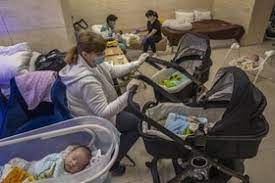 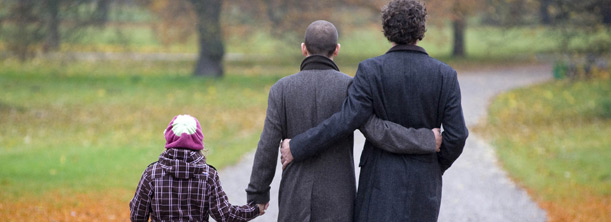 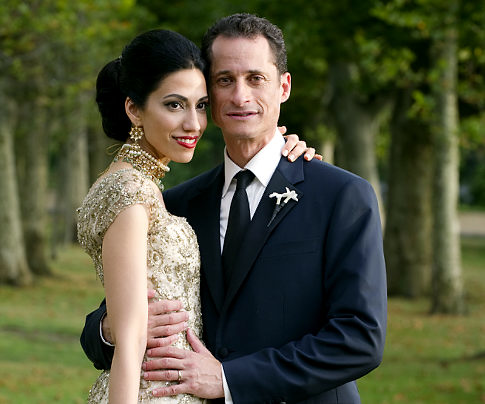 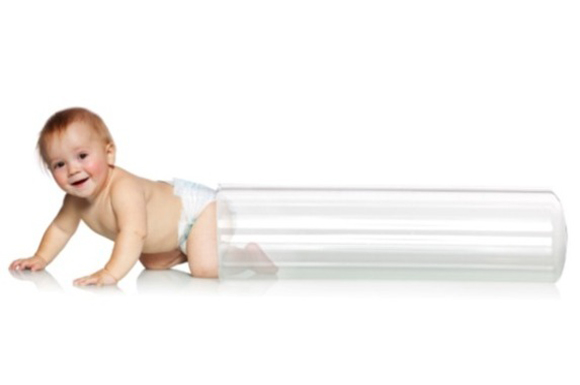 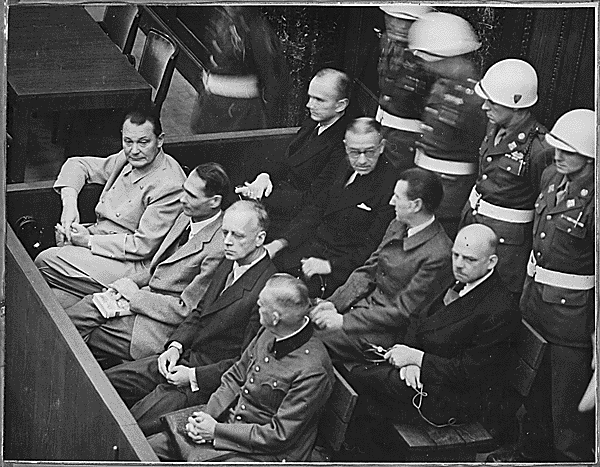 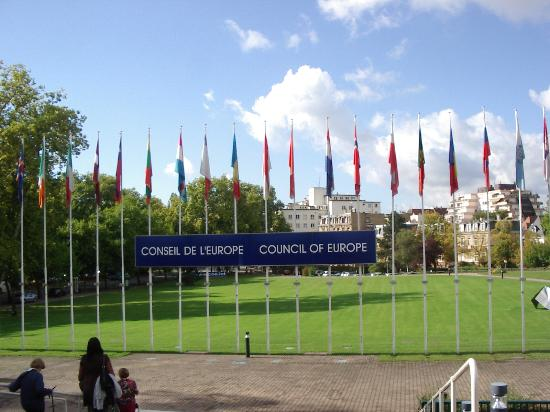 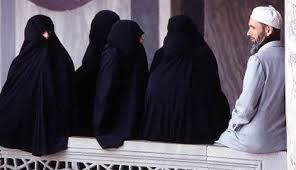 Grazie per l’attenzione....
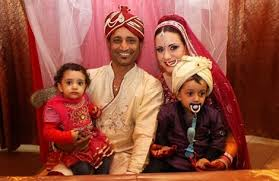 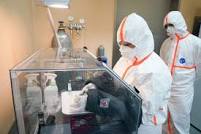 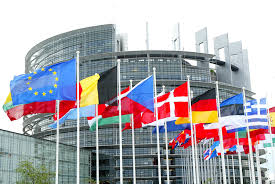 Prof. Sara Tonolo – Dipartimento di Scienze politiche e sociali